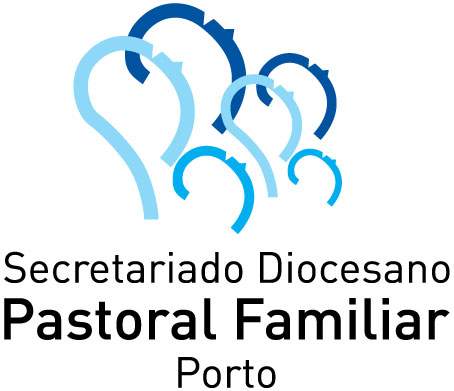 Dez mensagens para oDia dos Namorados
Obrigado à paróquia da Senhora da Hora
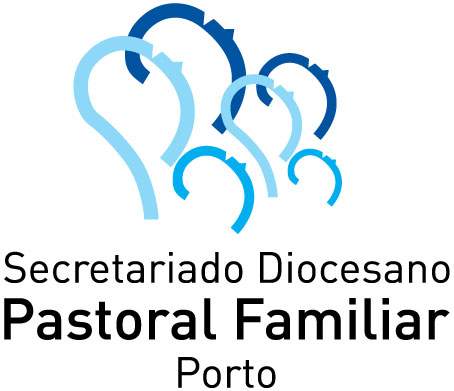 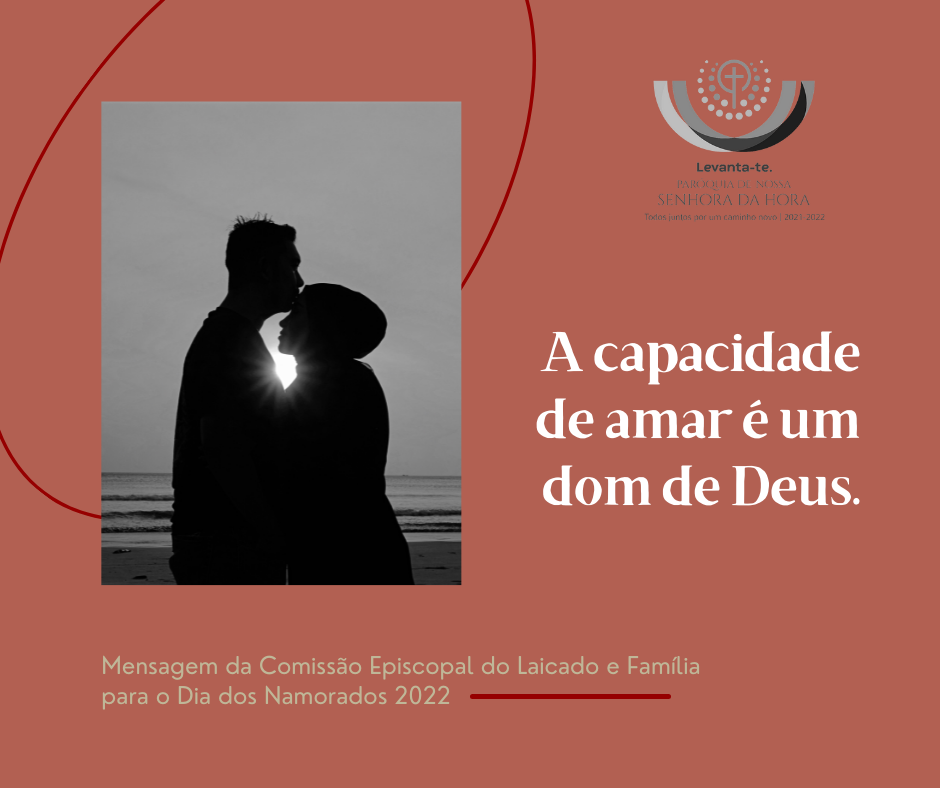 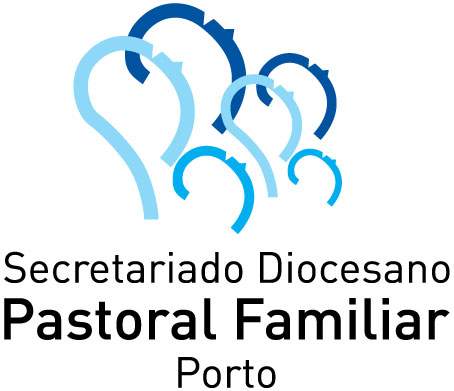 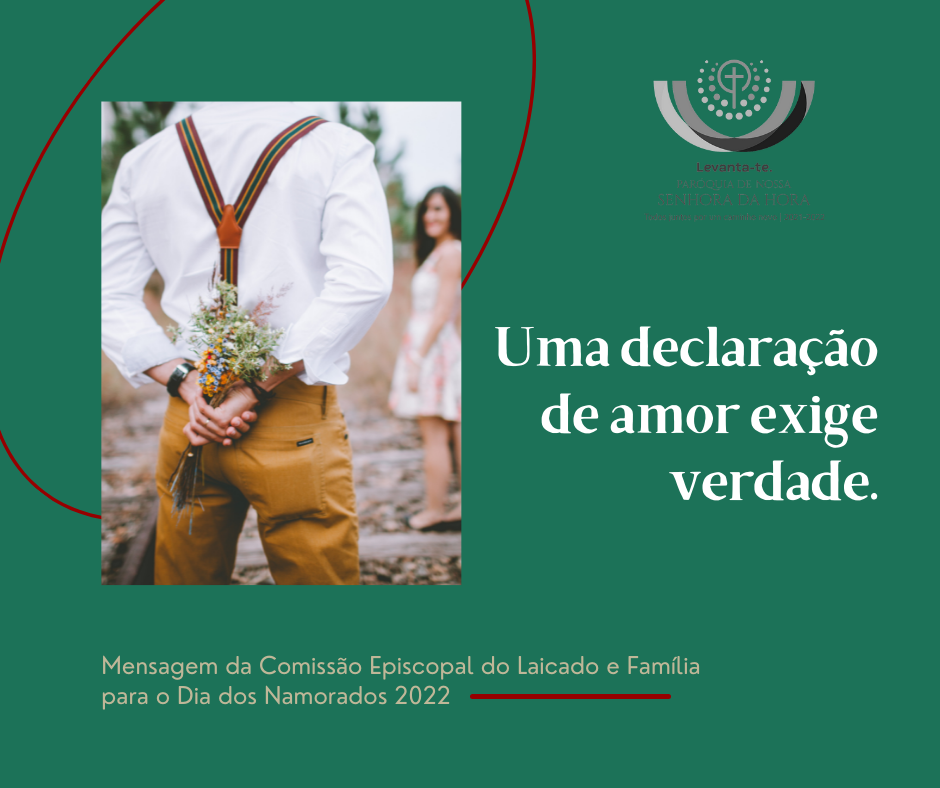 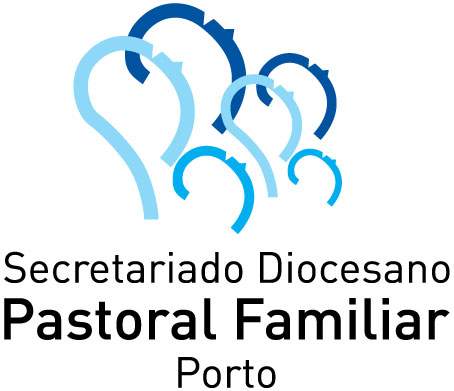 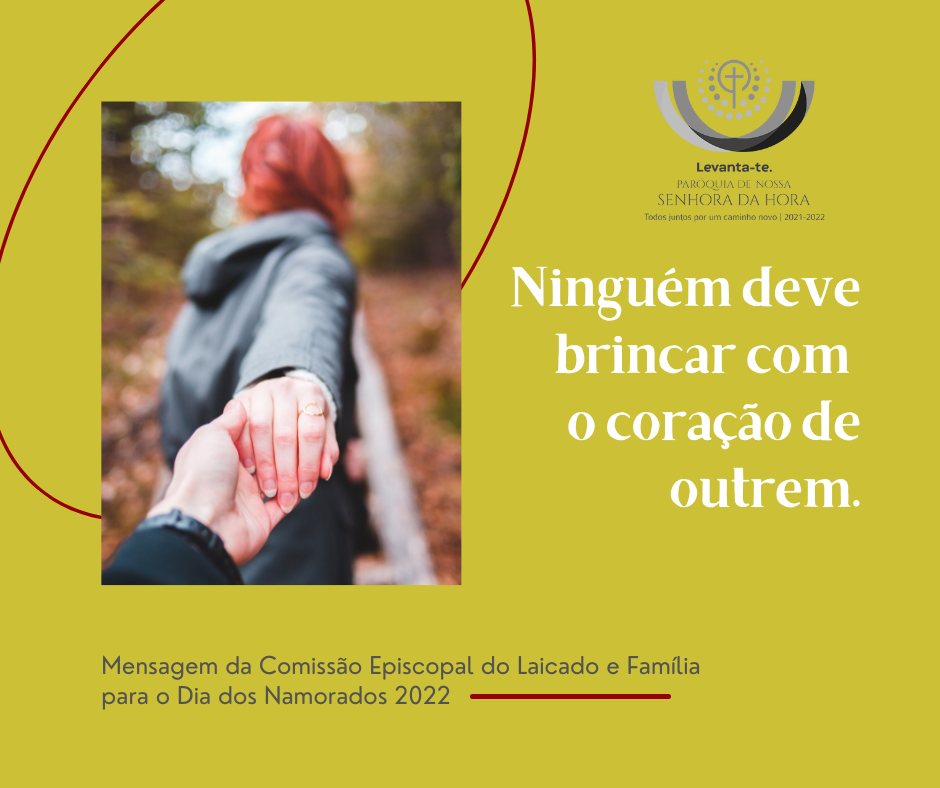 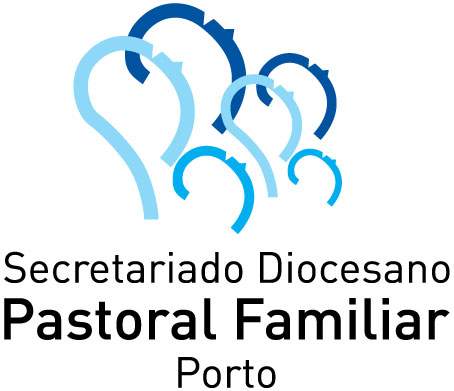 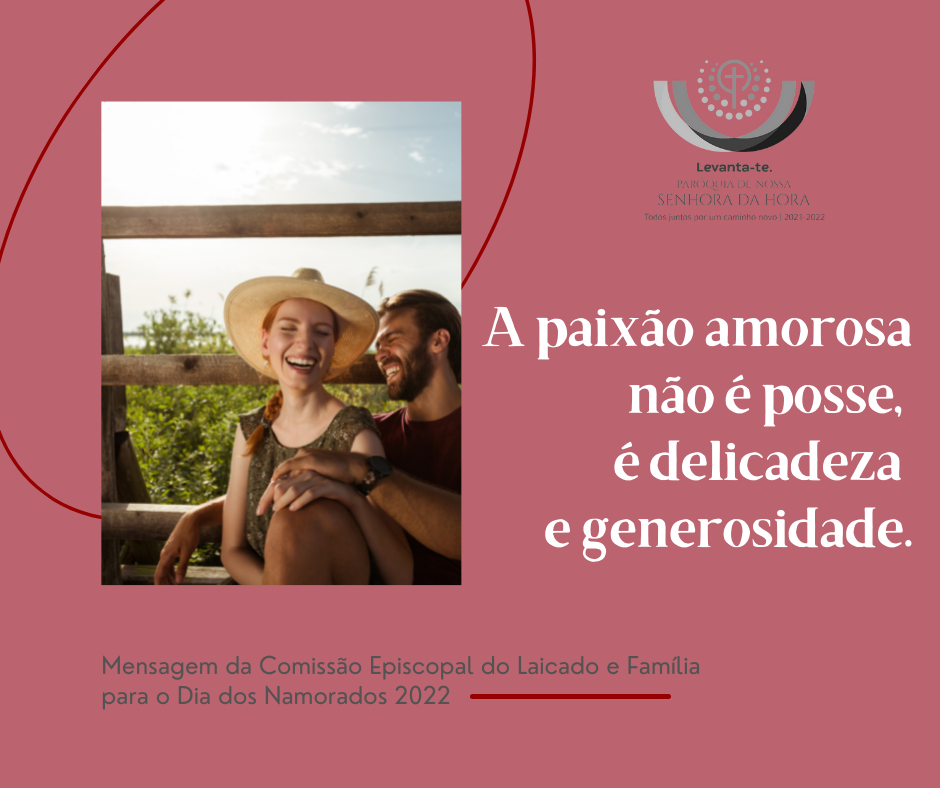 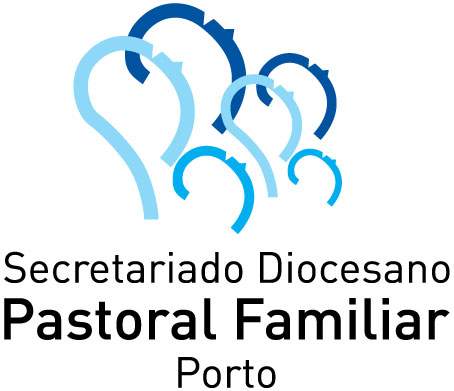 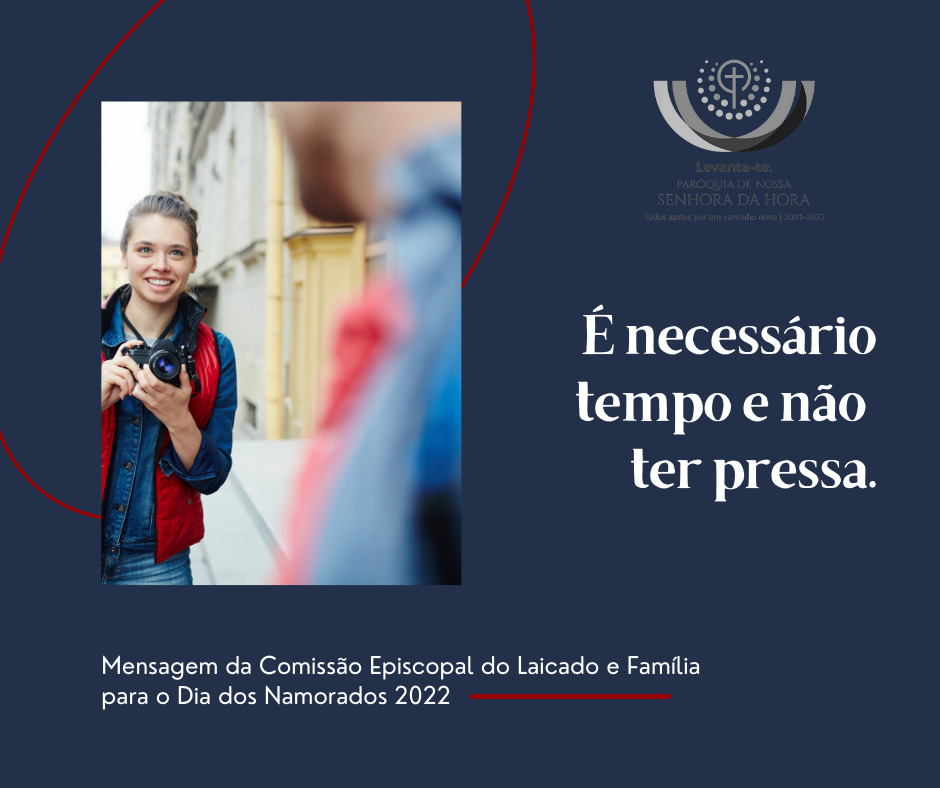 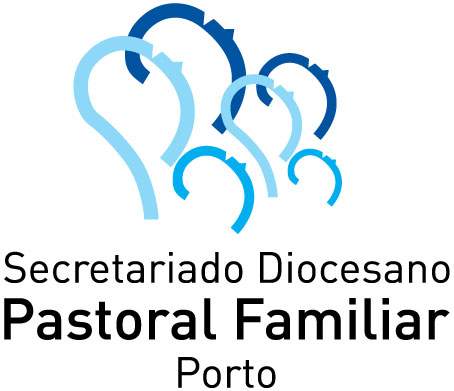 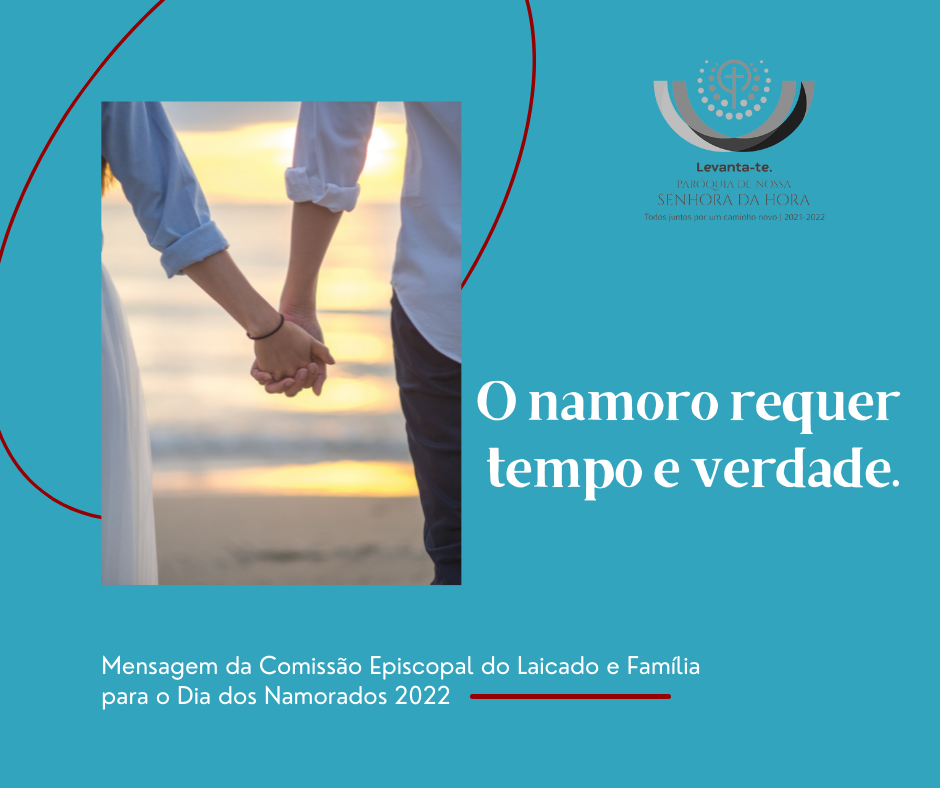 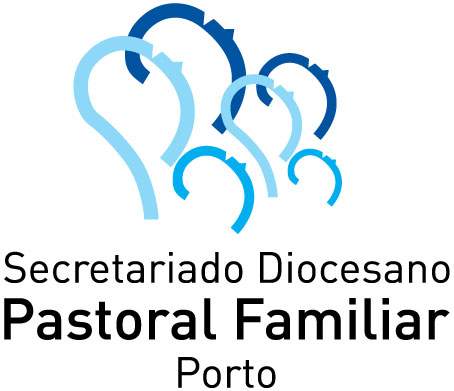 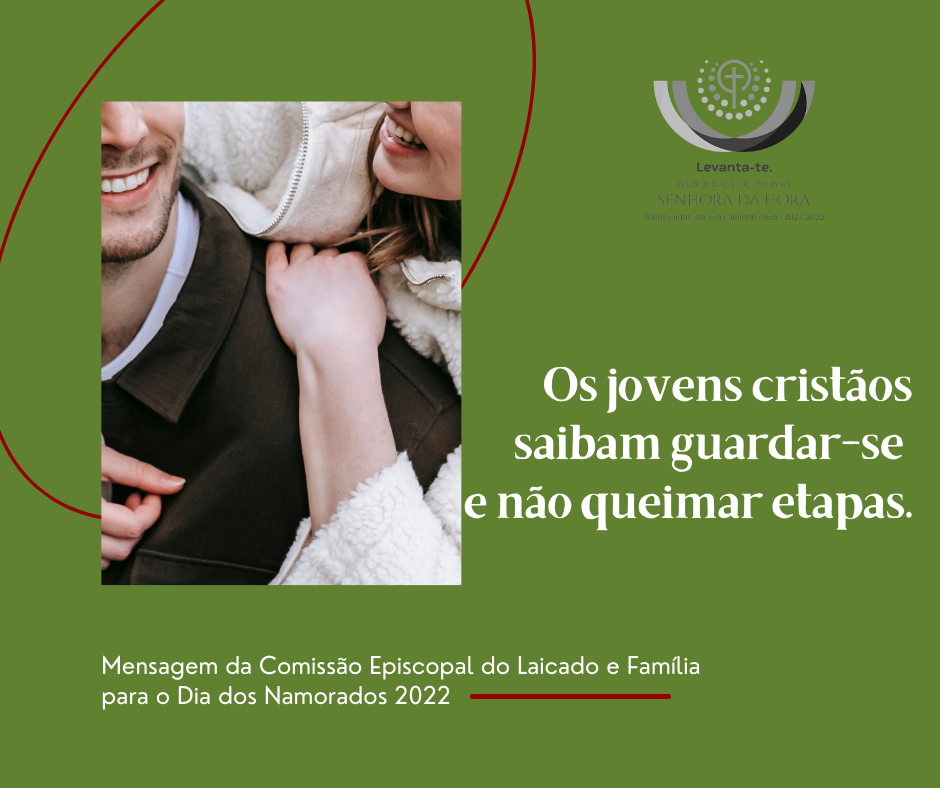 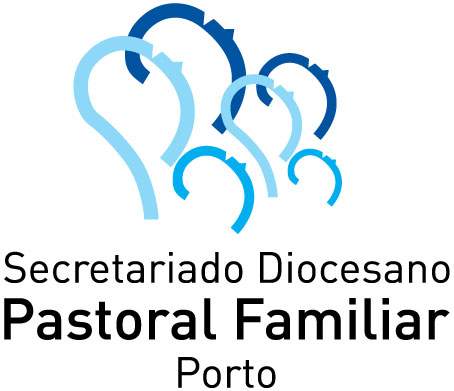 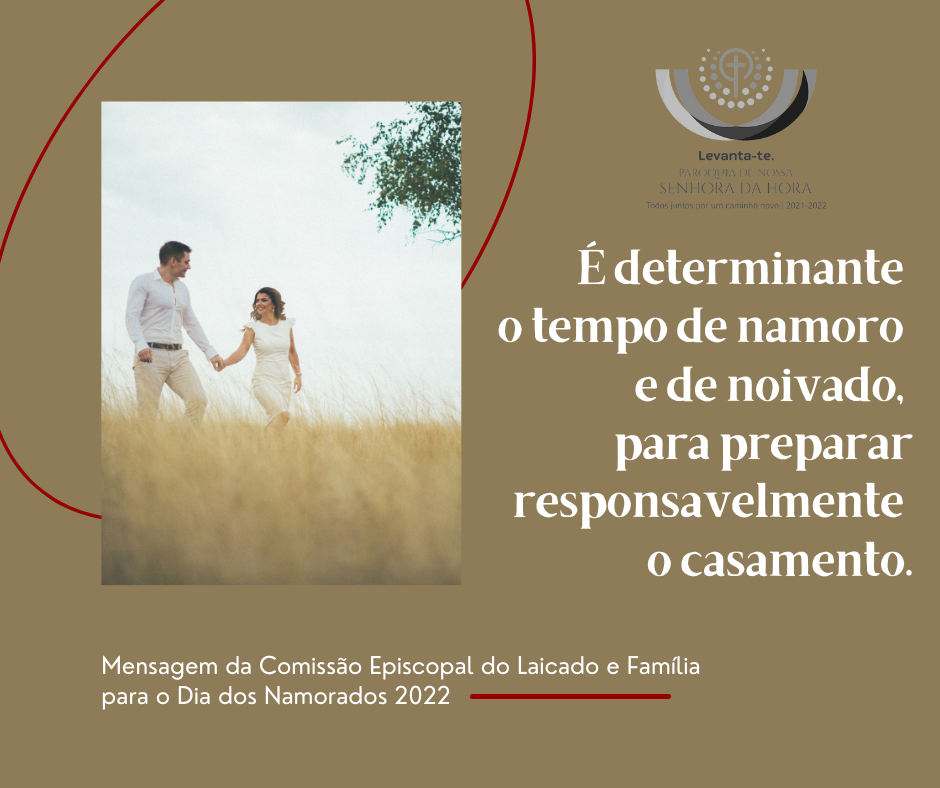 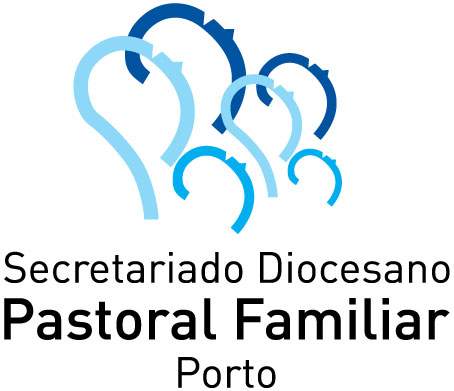 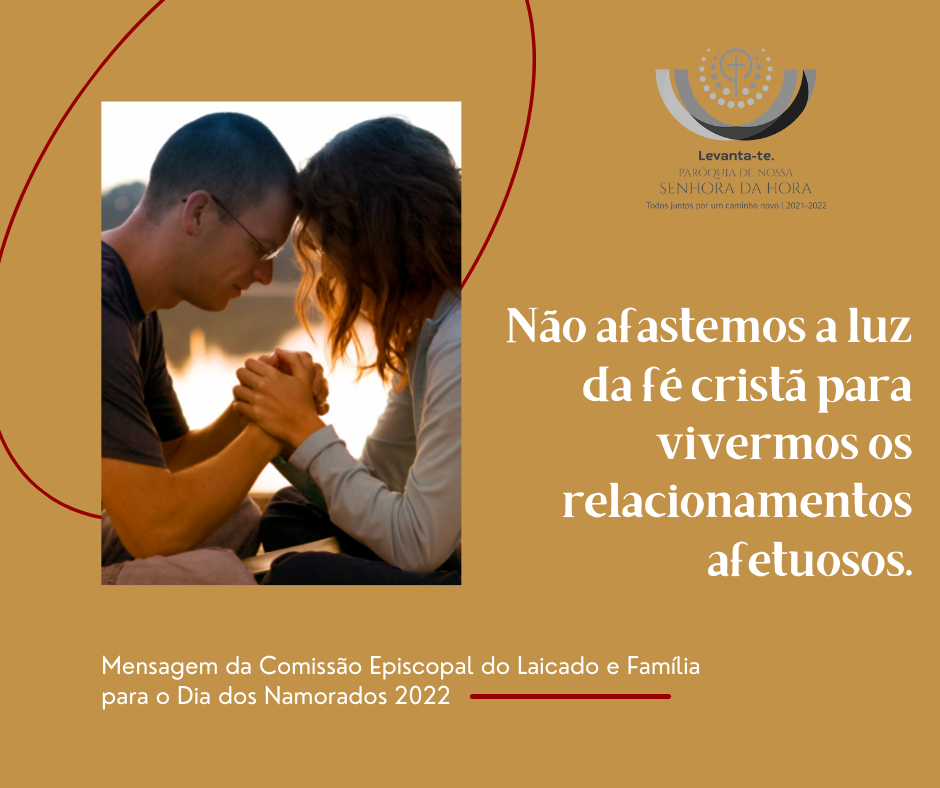 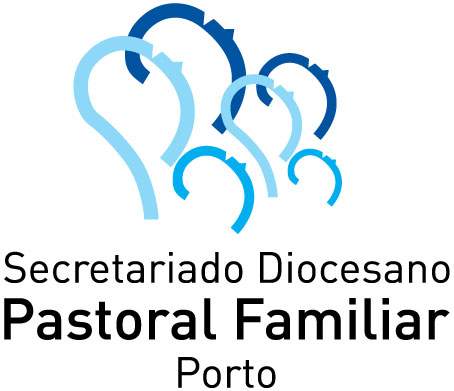 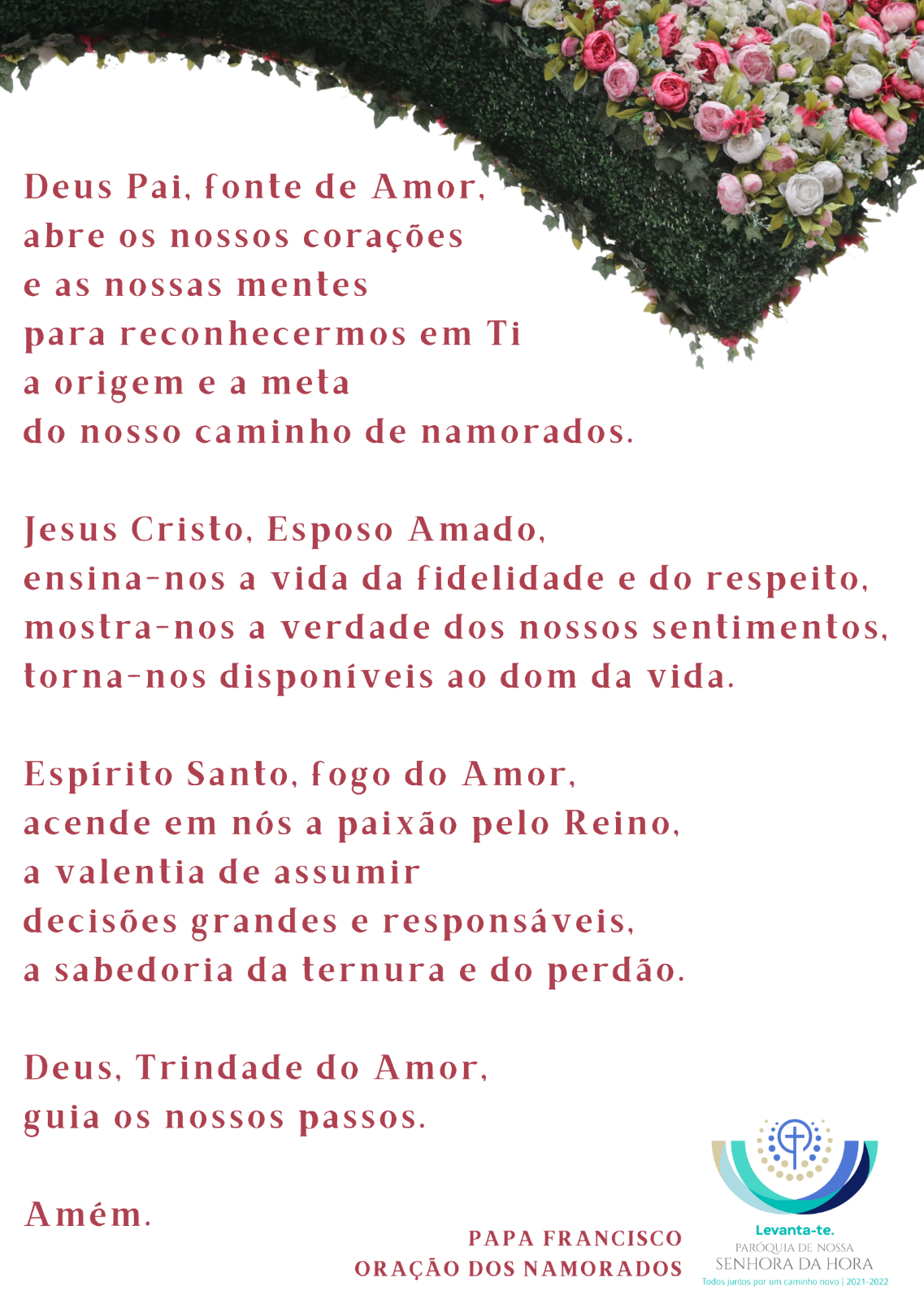